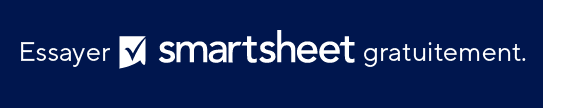 NOM DU PROJET
VOTRE
LOGO
RESPONSABLE DU PROJET :  

00/00/0000
CALENDRIER DU PROJET
ÉTAPE 1 • 00/00/00 – 00/00/00
ÉTAPE 2 • 00/00/00 – 00/00/00
ÉTAPE 3 • 00/00/00 – 00/00/00
TEXTE
TEXTE
TEXTE
3
4
5
6
1
2
ÉTAPE
ÉTAPE 4 • 00/00/00 – 00/00/00
ÉTAPE 5 • 00/00/00 – 00/00/00
ÉTAPE 6 • 00/00/00 – 00/00/00
TEXTE
TEXTE
TEXTE
CALENDRIER DU PROJET